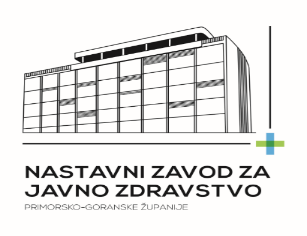 WATER QUALITY OF THE AREA OF RIJEKA-PRIMORSKO GORANSKA COUNTY-CROATIA
Vanda Piškur

 
Institute of Public Health
Laboratory for Drinking Water and Water in Nature
PRIMORSKO GORANSKA COUNTY 
CROATIA
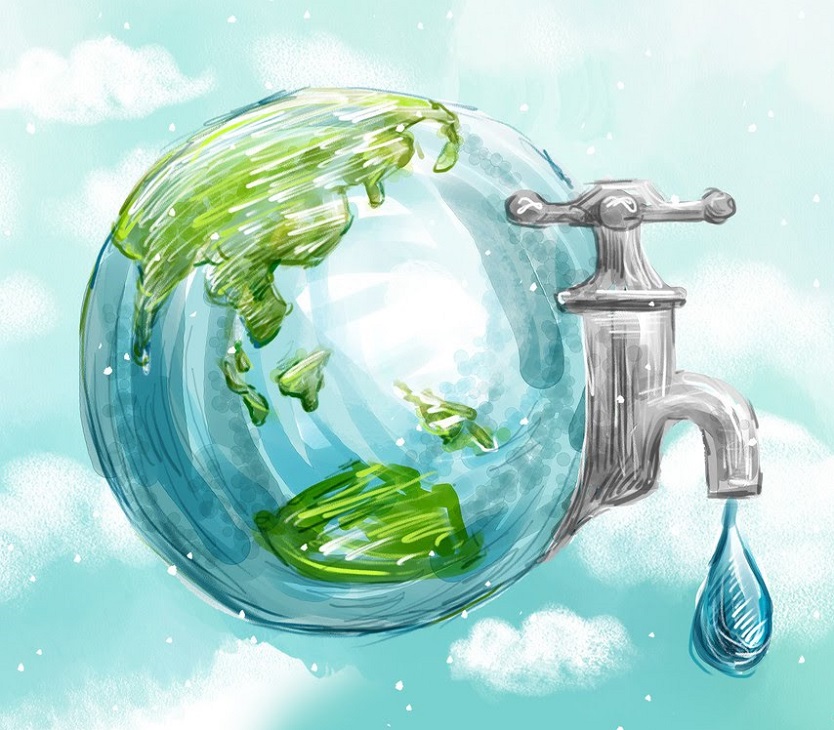 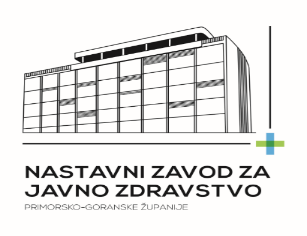 Water resources of the area of Rijeka
The area of Rijeka is rich with water
Abundance exists primarily due to climatic and hydro geological features of the area
Adriatic sea and the Alps have a great influence on climatic features
The Alps influence the air movements  wich makes a direct influence on clouding and precipitation in the area of Rijeka
The anual mean precipitation in the area is 1.530 mm 
The area of Rijeka is karst area
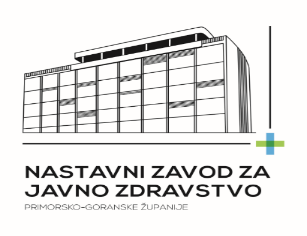 Water resources of the area of Rijeka
The most important source in the area of Rijeka is the spring Rječina (altitude 325 m above the sea level)
Has a seasonal flow (periods of drying)
During the periods when the water amount of Rječina are insufficient, the water supply shifts to the spring Zvir
Zvir never dries out (1000 l/s and 1500l/s)
Martinšćica and the sources from the Bakar bay (the sources included in the Rijeka’s water supply system
It can be concluded that the area of Rijeka is rich with water resources wich are sufficinet  for it needs
Primorsko-goranska county with the main center Rijeka
The main sources of Rijeka water supply system
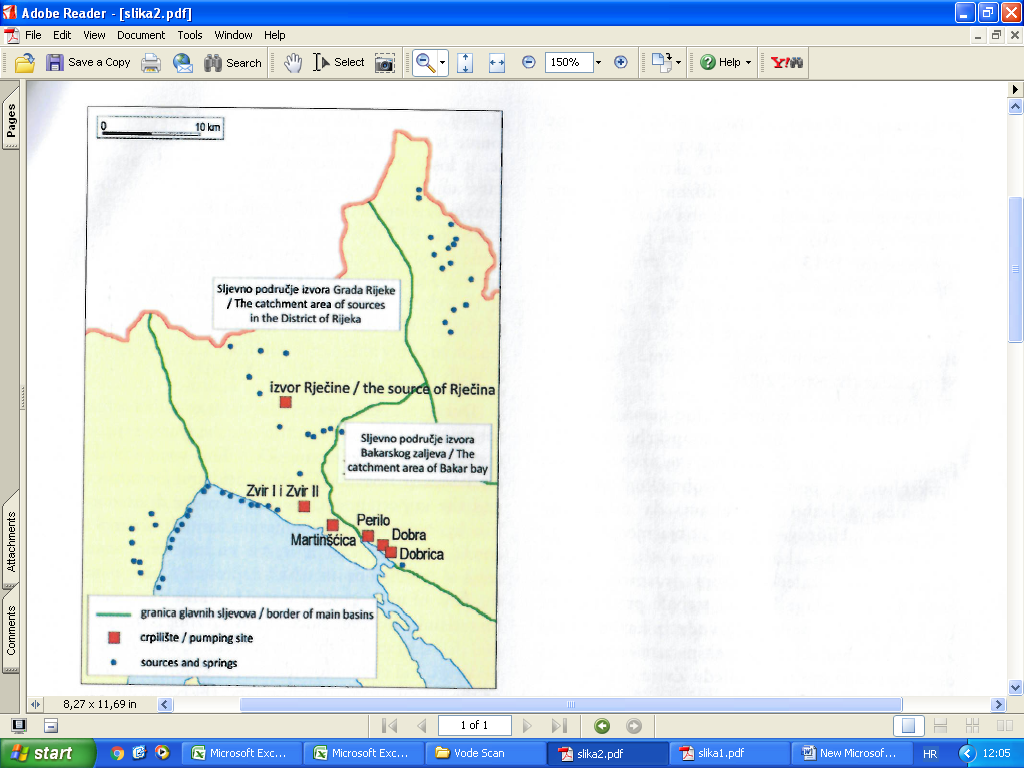 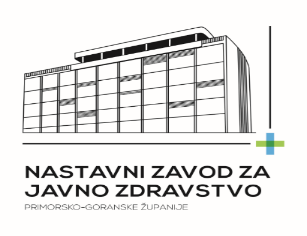 The spring Rječina
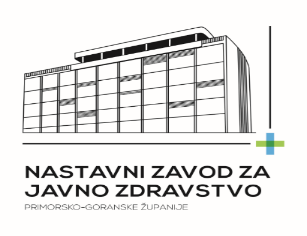 The spring Zvir 1
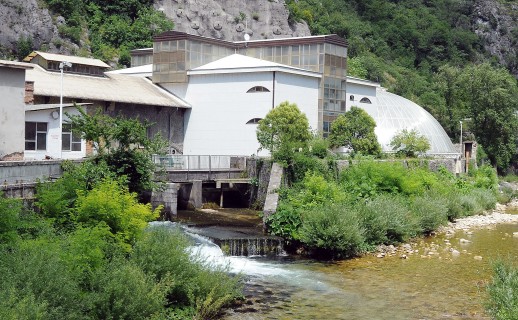 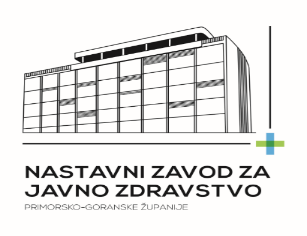 Water quality
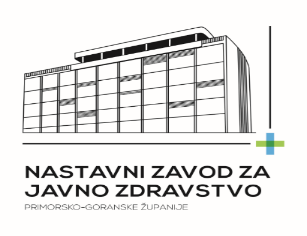 Water quality
In water predominate calcium bicarbonate (Ca2+ = 43,5 - 59,7 mg/l; Mg2+ = 5,03 - 6,87 mg/l)
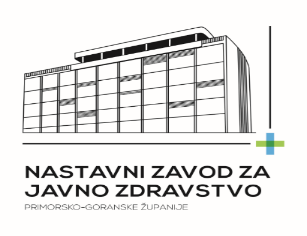 Water quality
Organic matter and total organic carbon in the spring Rječina
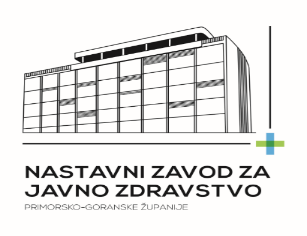 Water quality
Nitrite (<0,002 mg NO2/l - 0,004 mg  
     NO2/l)

    Nitrate (2,14 - 3,59 mg NO3/l)
All formes of nitrogen and phosphous are very low

Ammonia (<0,004 mg NH4+/l - 0,011 mg NH4+/l )
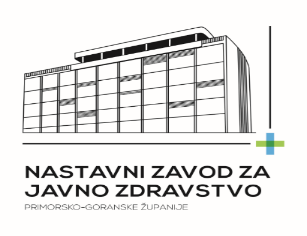 Water quality
In the water 19 metals have to be examinated
The toxic metals: Hg, Cd and Pb are never found
Pesticides, mineral oils, benzen,polycylic aromatic hydrocarbons are also not detected
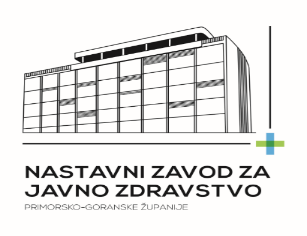 Water quality

The share of bacteria in the water is small to medium
It is sufficient to chlorinate the water (ClO2)
The Laboratory for Drinking Water and Water in Nature takes care of the quality and the drinkability of water in whole Primorsko goranska county
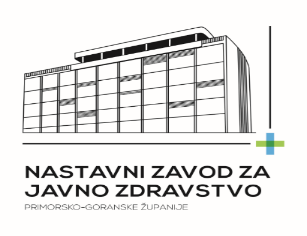 The quality of water for human consumption in Primorsko goranska county, Croatia in 2016.
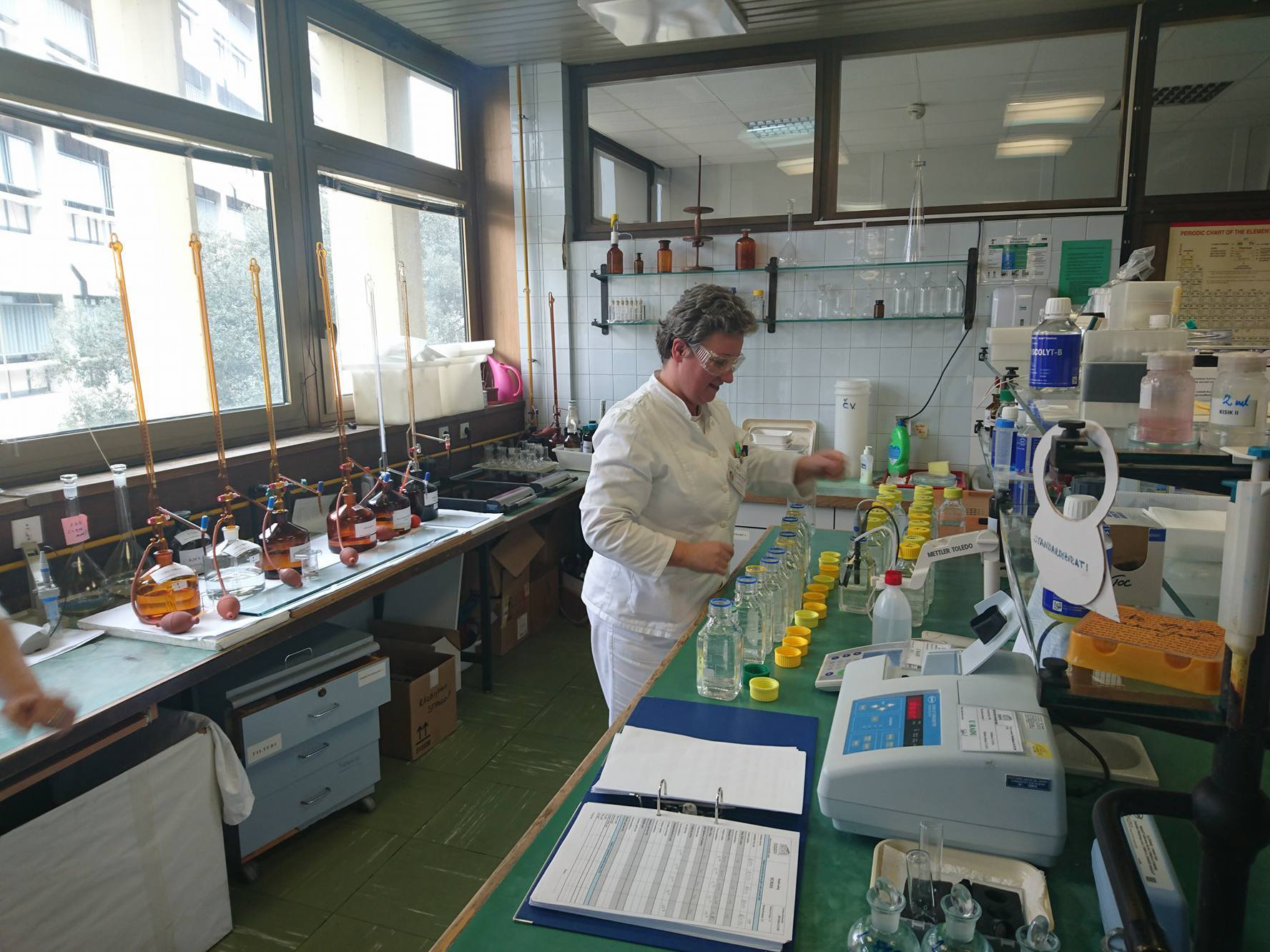 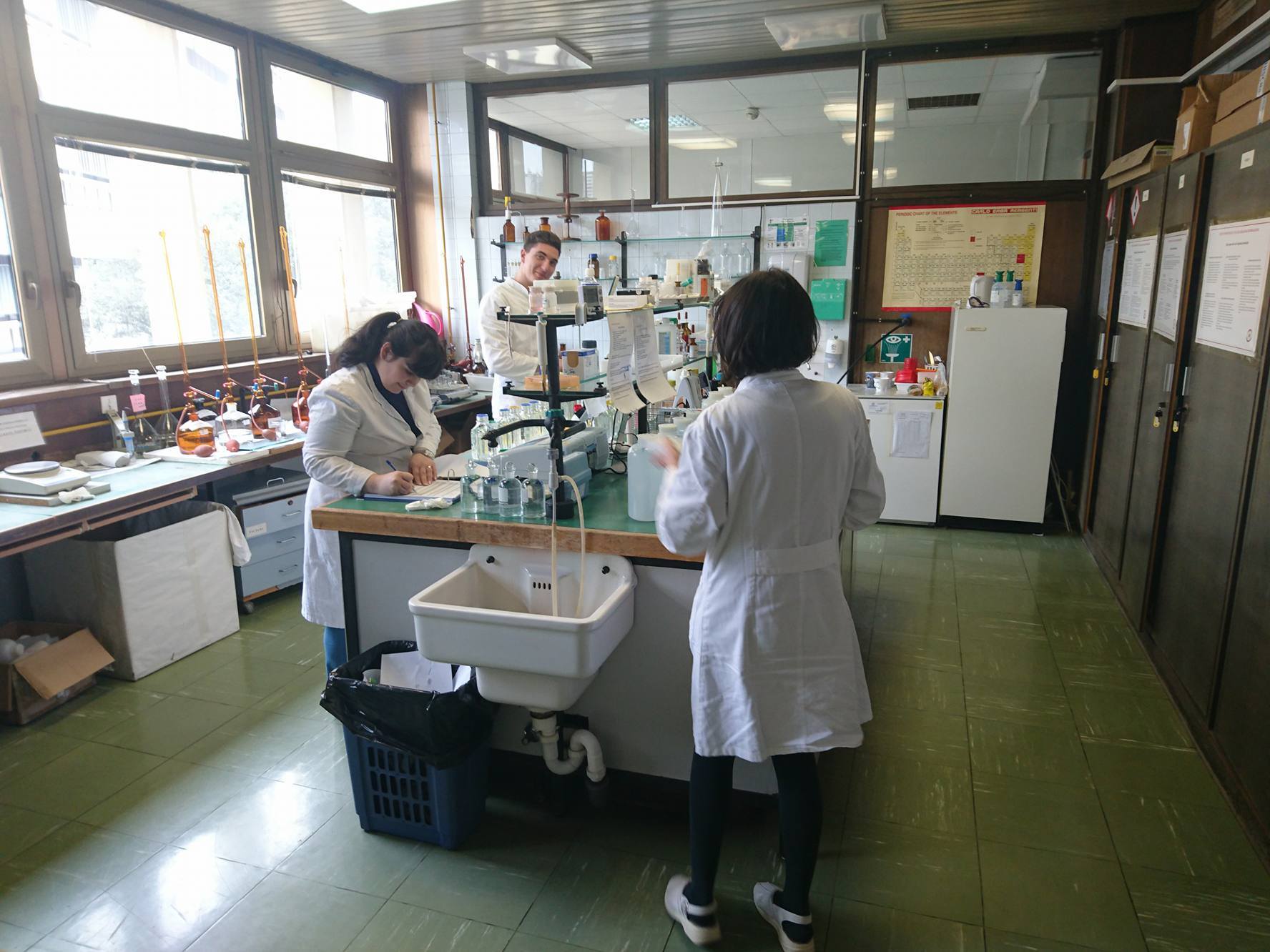 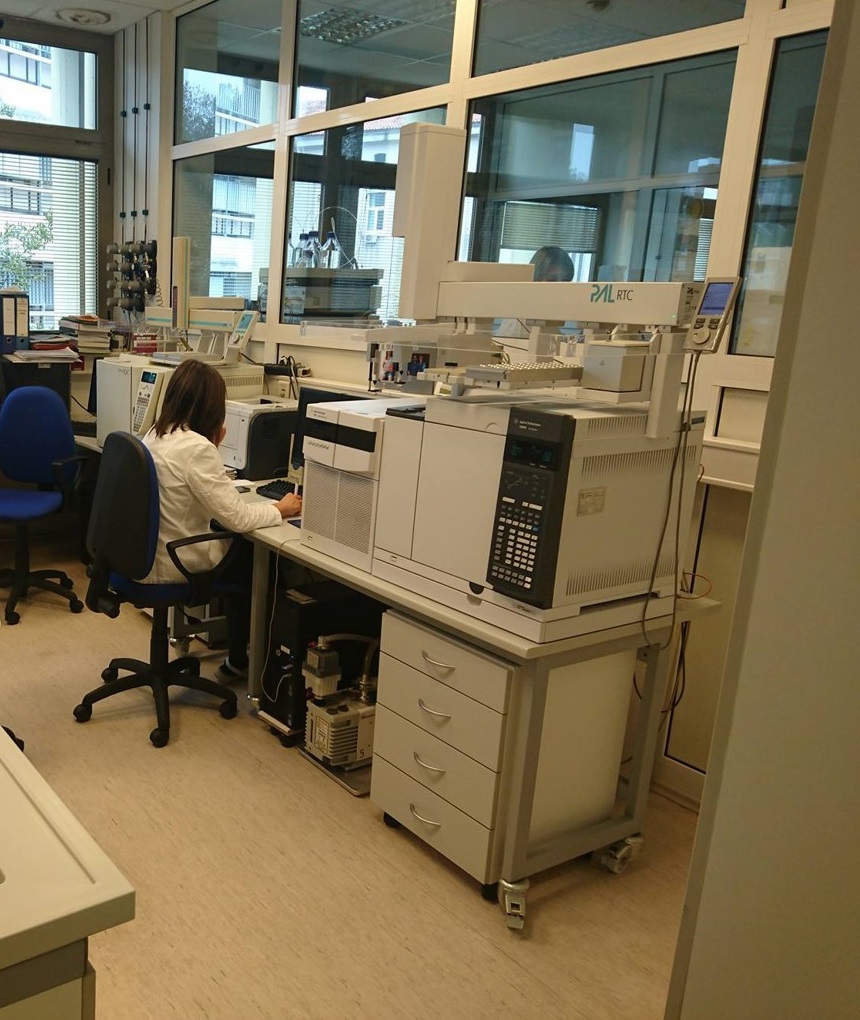 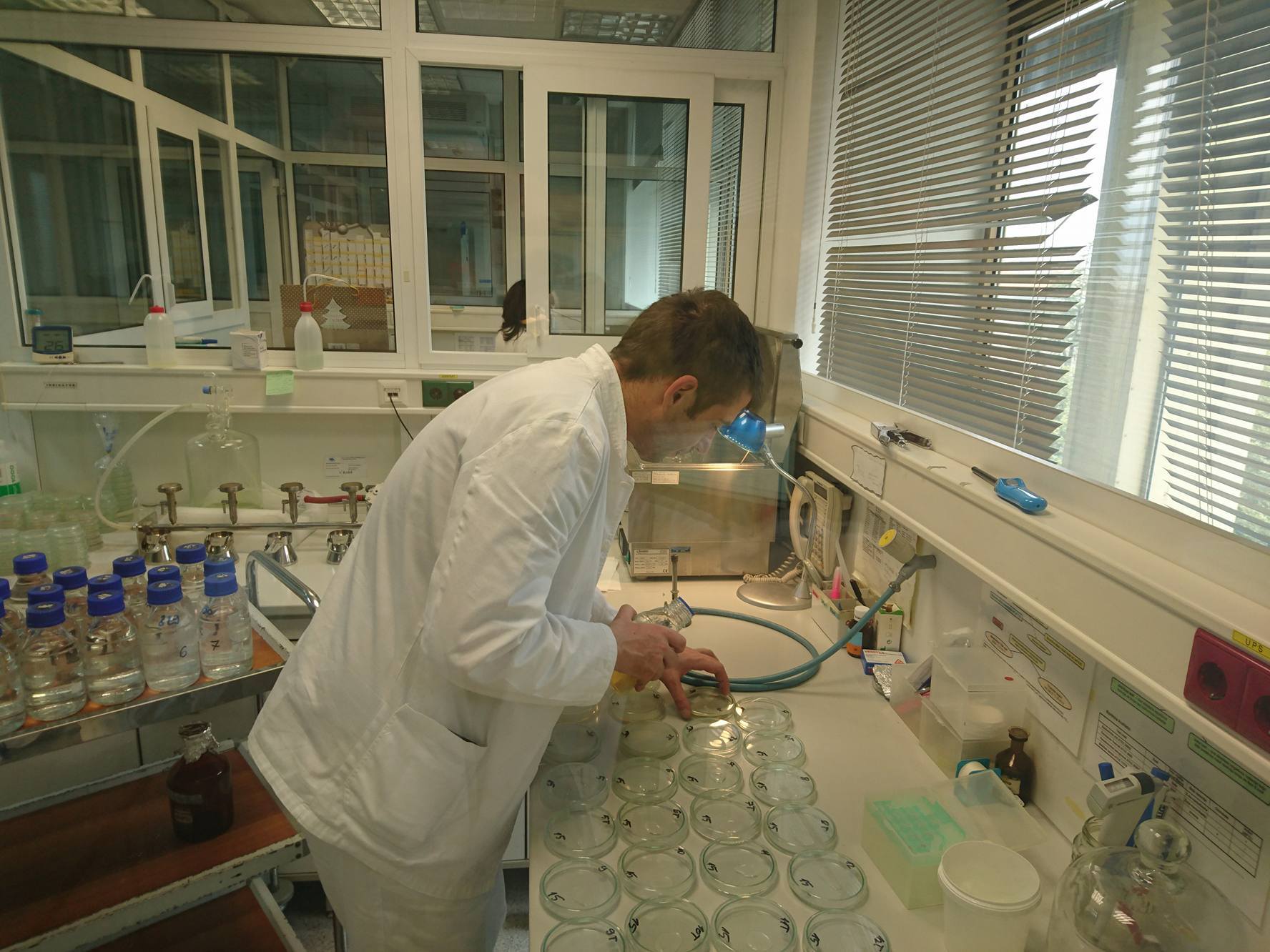 RIJEKA TOWN AND THE RIVER RJEČINA
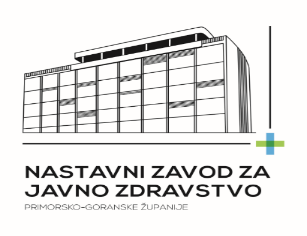 THANKS FOR YOUR ATTENTION